计算方法习题课
2022.10.26
第三章 非线性方程求根
二分法（介值定理）

不动点迭代 (收敛的充分条件，一个区间的导数绝对值小于1)

Newton迭代（收敛阶、方程 、方程组）

弦截法（用差商近似导数）
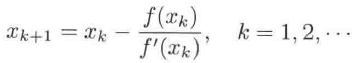 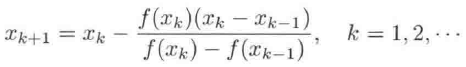 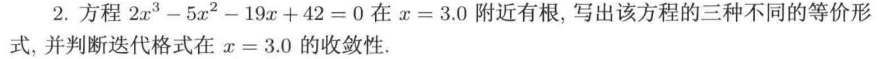 不动点迭代收敛性，验证导数
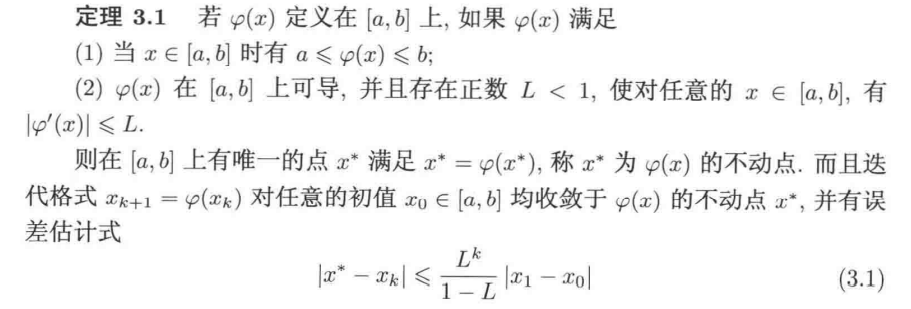 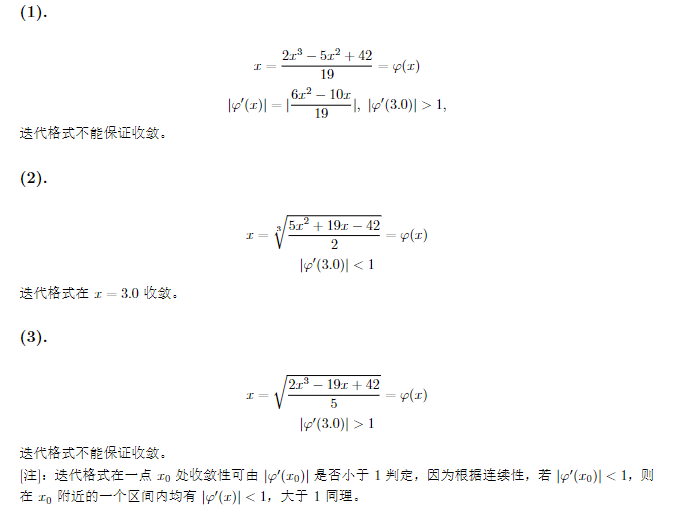 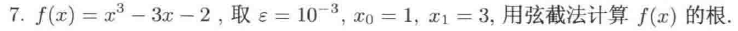 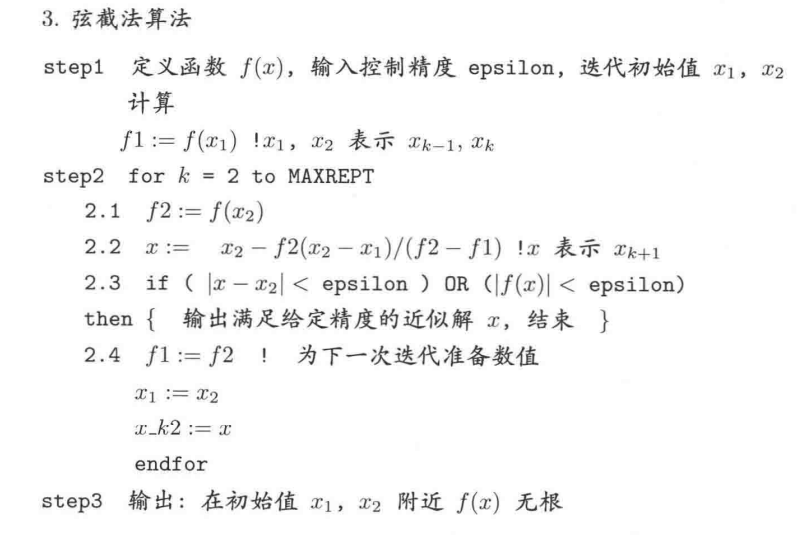 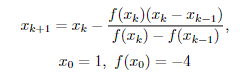 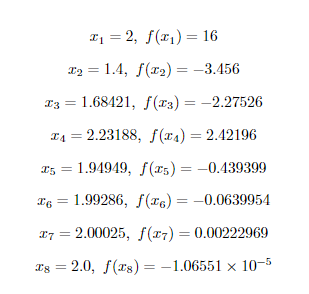 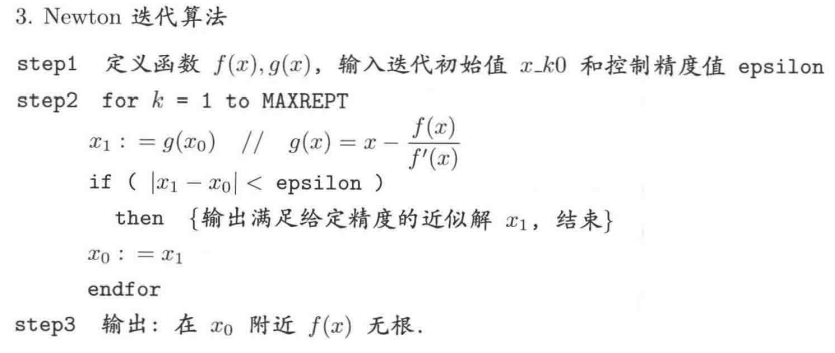 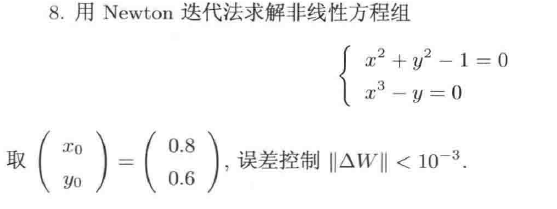 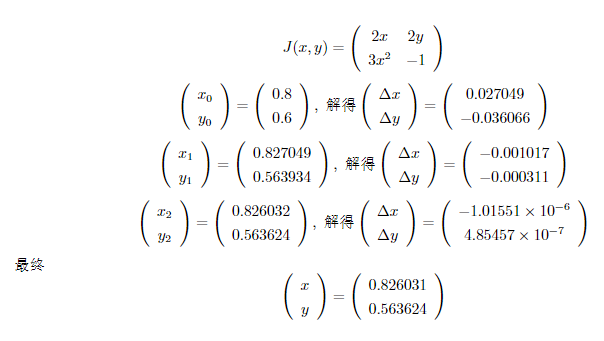 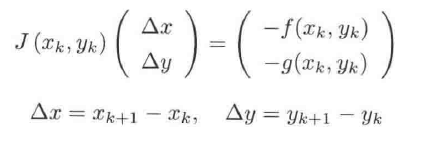 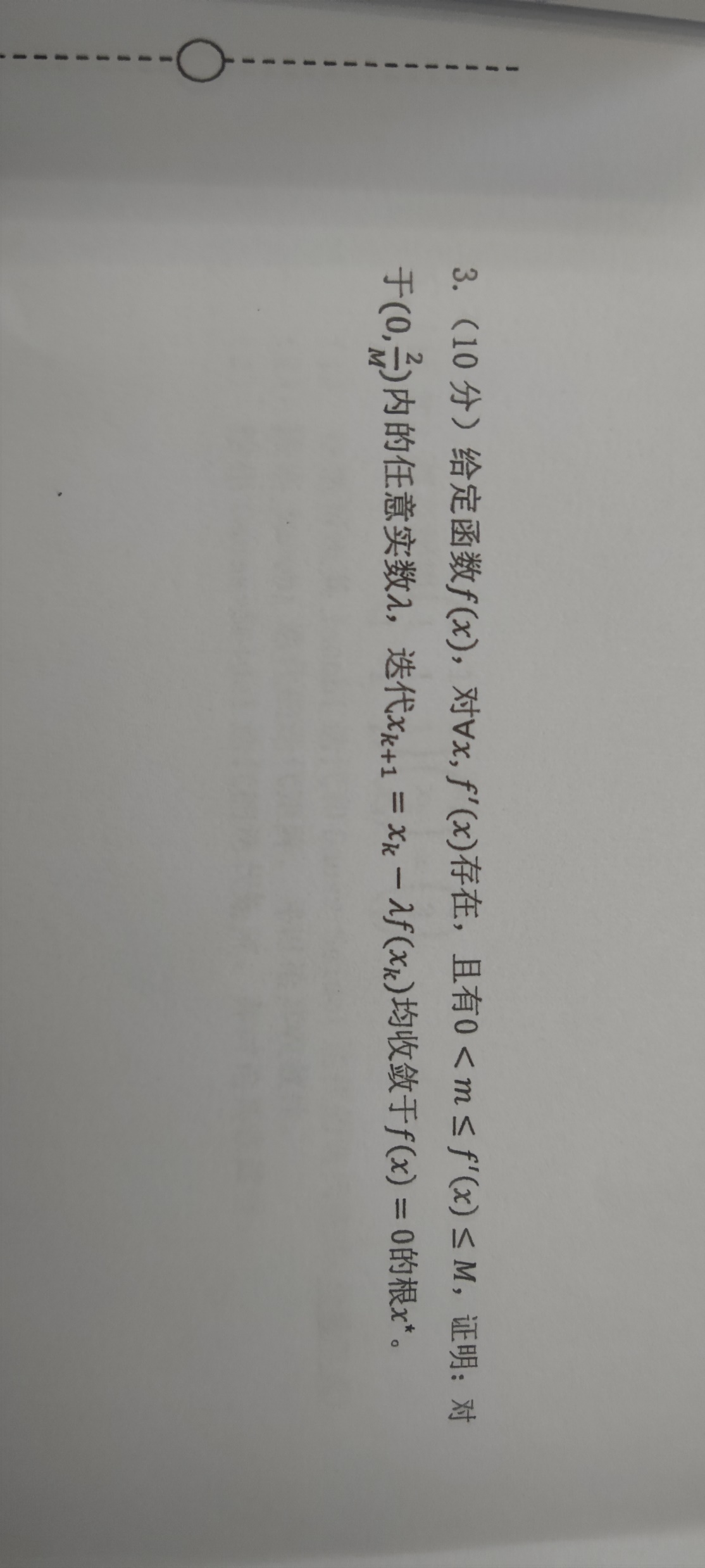 第五章 求解线性方程组的迭代方法
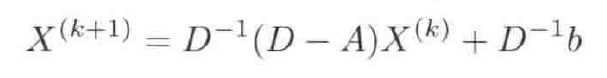 Jacobi迭代

G-S迭代

SOR迭代
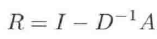 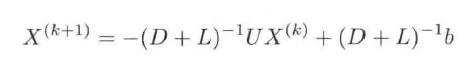 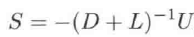 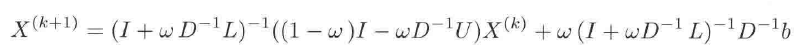 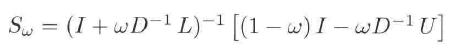 迭代收敛条件
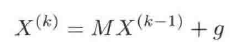 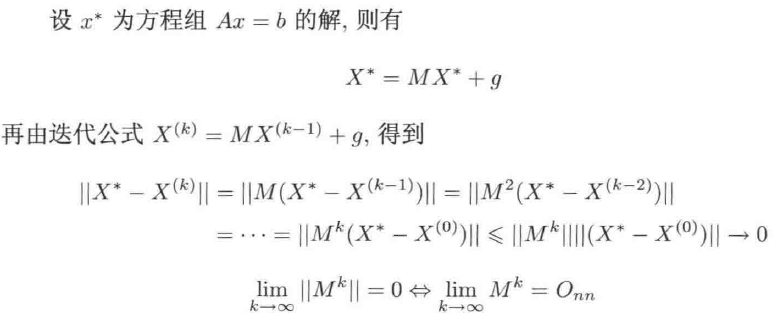 充要条件：
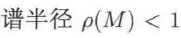 迭代收敛条件
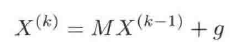 充分必要条件：
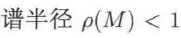 Jacobi迭代:
充分条件(定理5.2)：
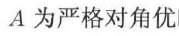 Gauss-Seidel迭代:
充分条件1(定理5.3)：
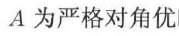 不满足充分条件也可能收敛
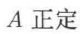 充分条件2(定理5.4)：
SOR迭代:
必要条件：
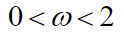 充分条件1：A对称正定且
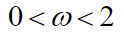 充分条件2：A对角优且
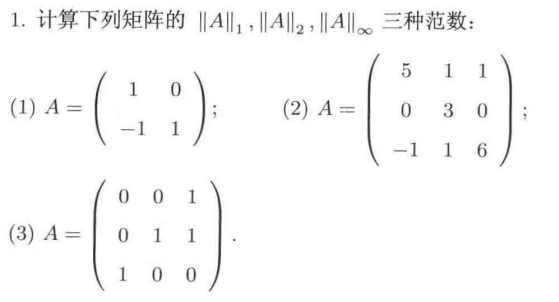 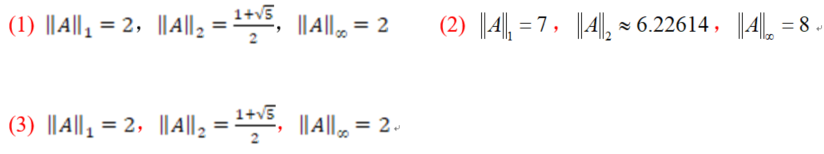 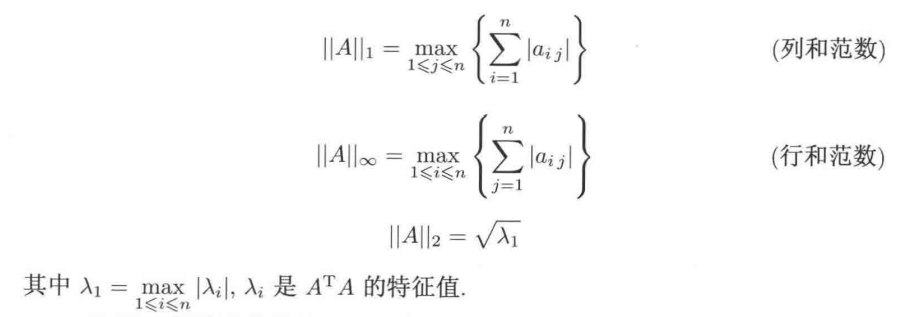 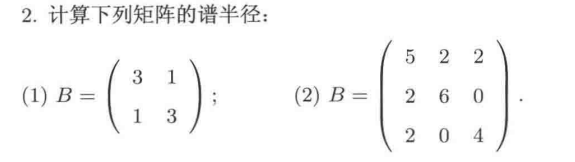 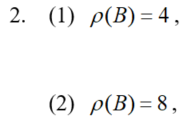 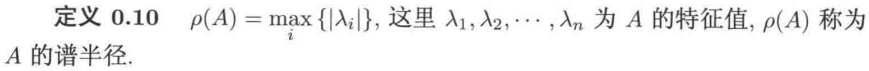 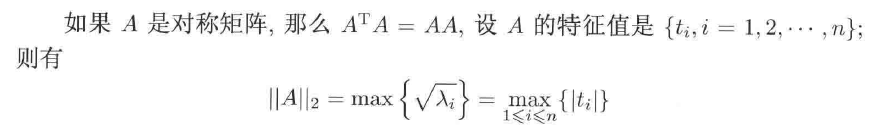 对比二范数：
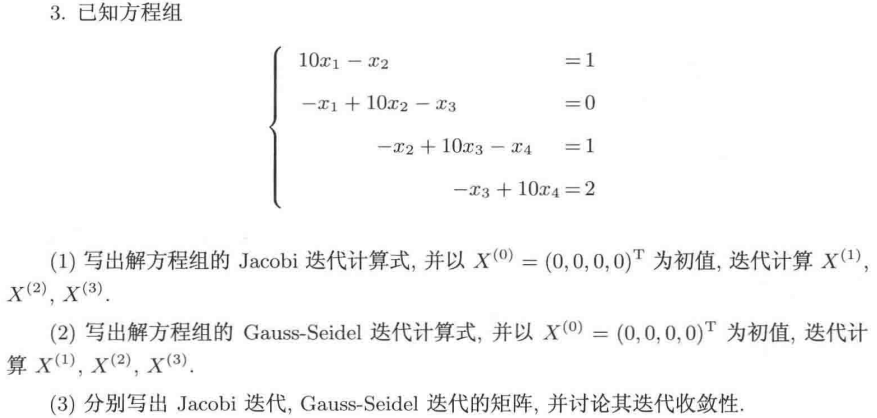 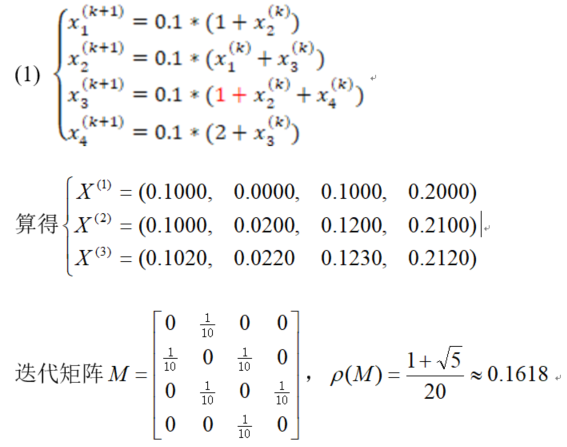 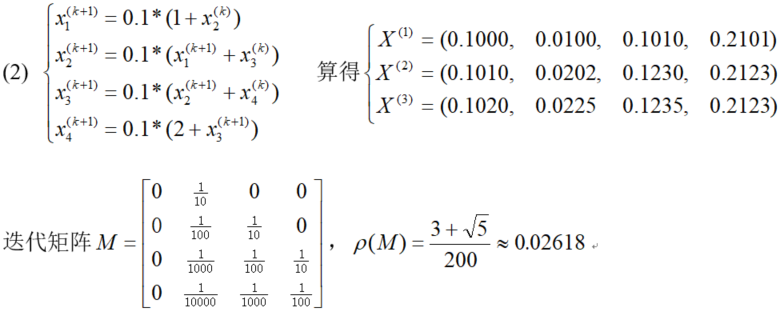 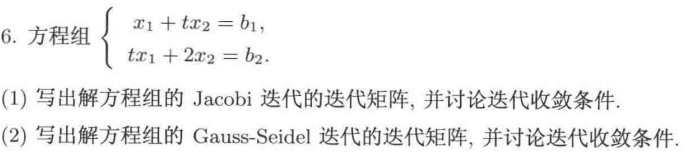 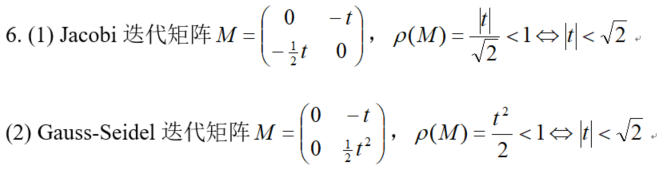 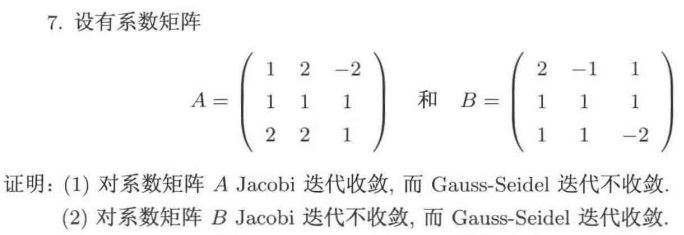 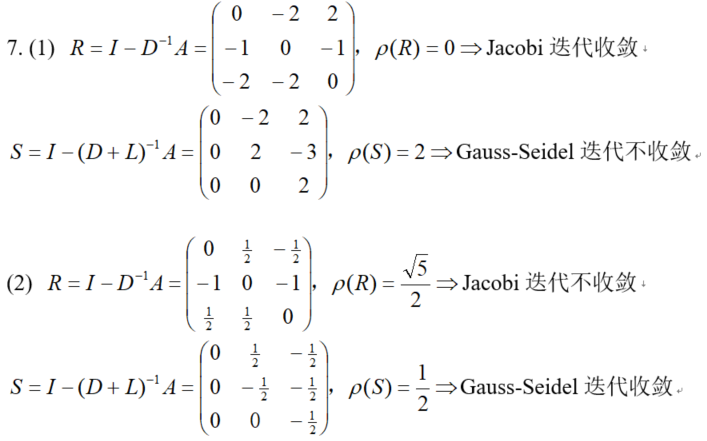 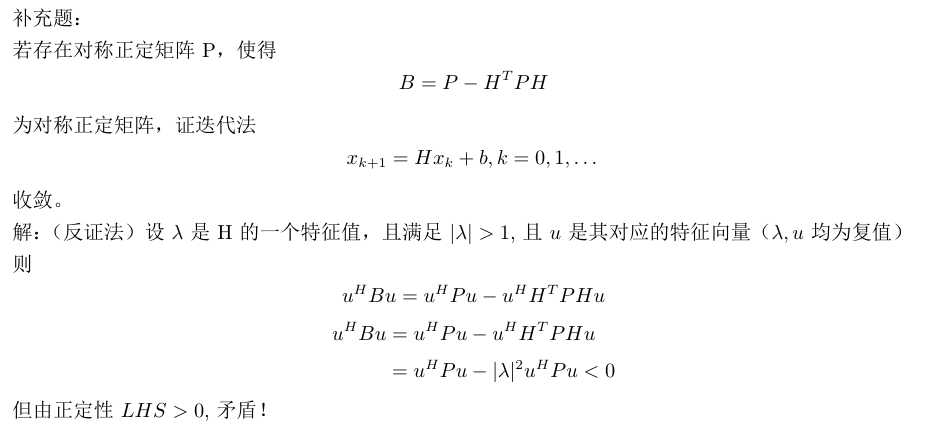 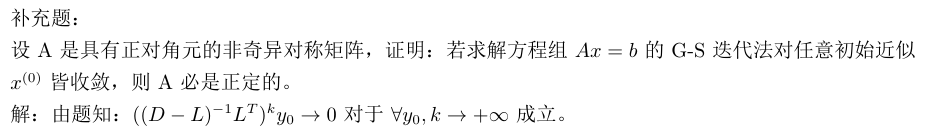 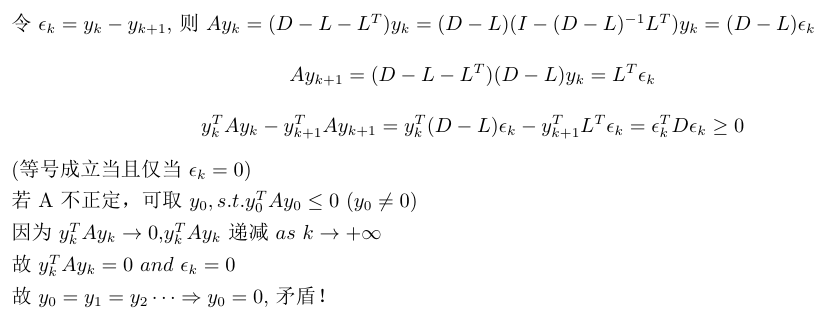 第四章 求解线性方程组的直接法
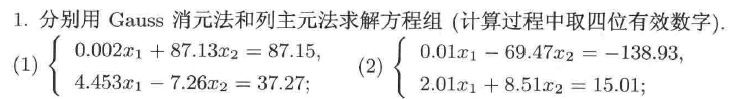 这一题其实是用实例来说明选取列主元对于整个算法在数值稳定性上的帮助。为了体现这一点，题目要求了一个较低的精度下求解（四位有效数字）。由于方程比较病态，（2）中是否采用列主元会导致结果会有很大不同，没采用列主元的Gauss消元会由于舍入误差导致结果与理论解产生较大偏差。还有一点要注意的是（2）中需要先将原始方程取四位有效数字。
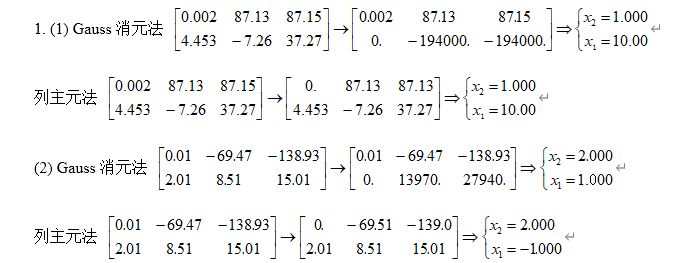 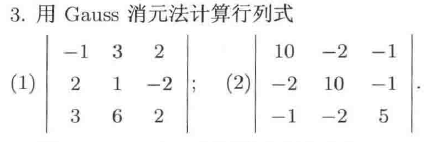 只进行初等行变换不改变行列式的值，进行Gauss消元直至对角阵，再计算行列式
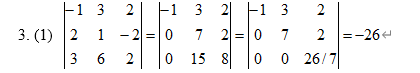 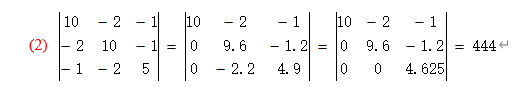 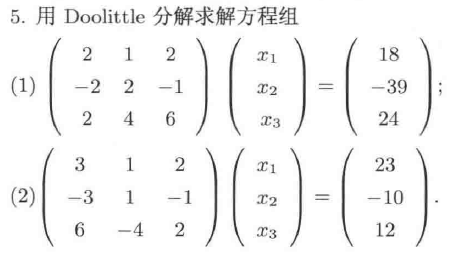 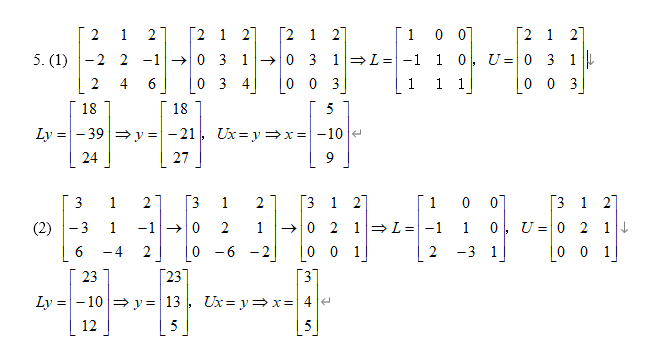 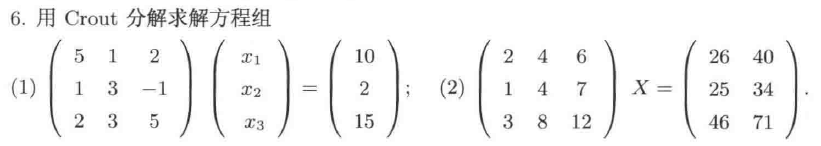 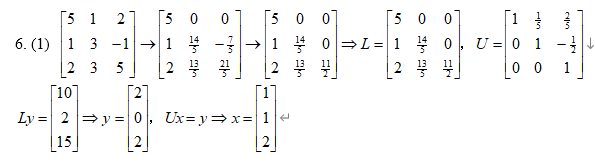 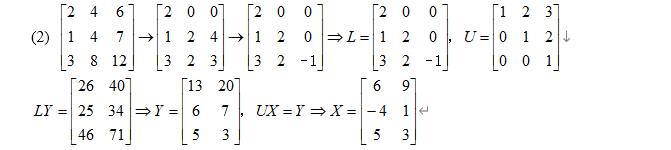 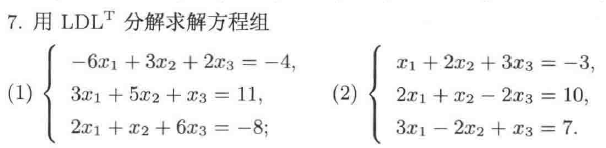 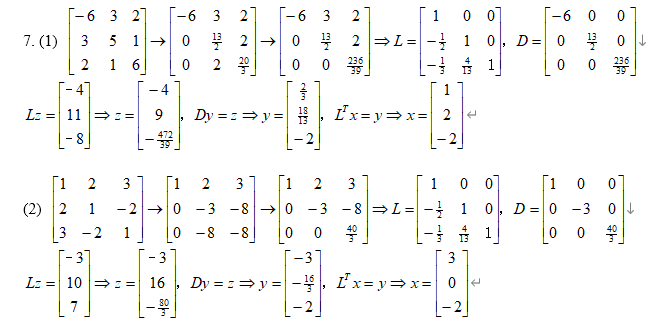 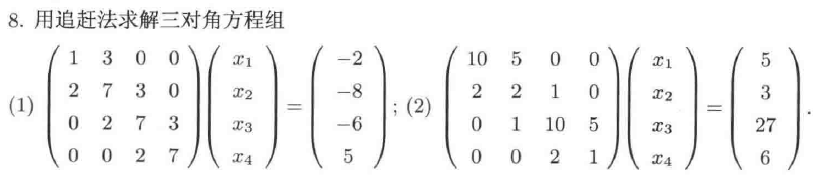 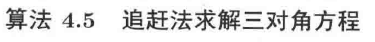 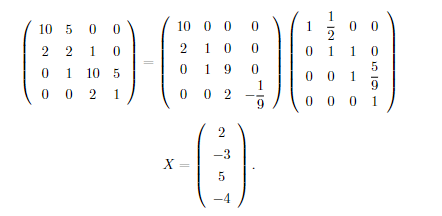 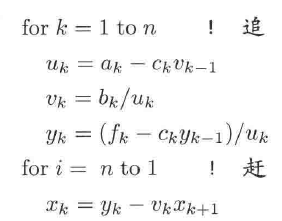 [Speaker Notes: 对三对角方程进行Crout分解]
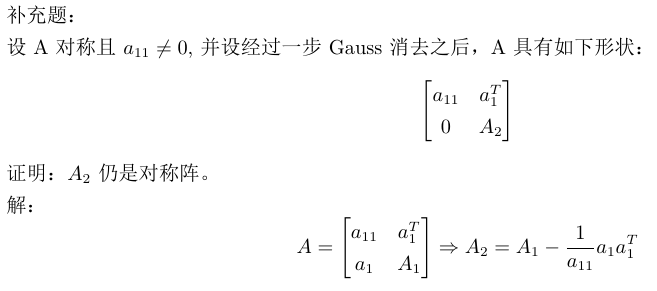 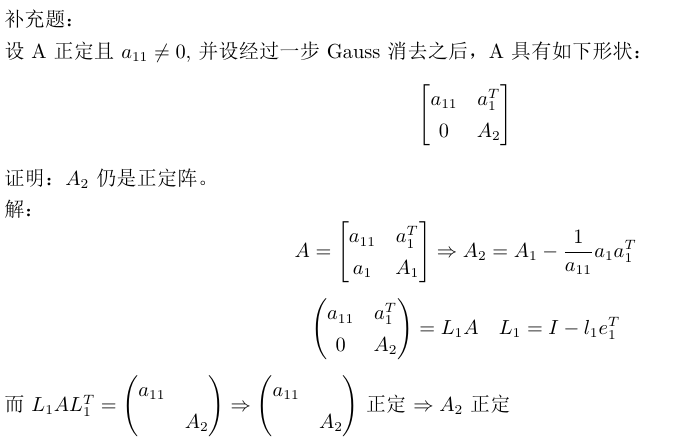 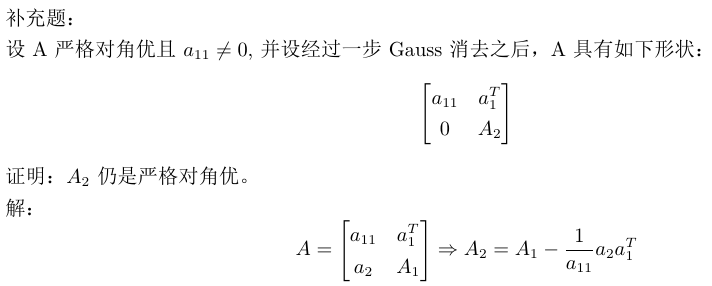 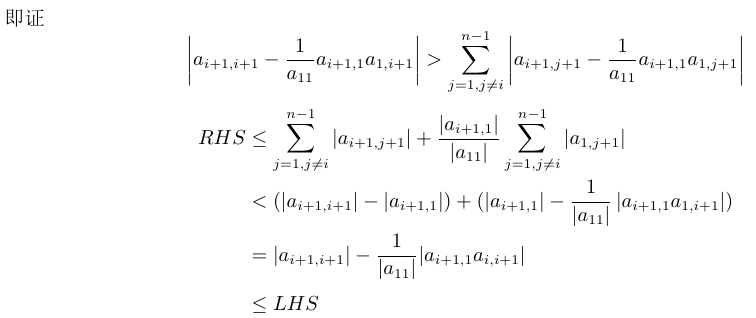 第八章 计算矩阵的特征值和特征向量
特征值、特征向量

数值求解特征值
幂法（求解模最大特征值）
反幂法（求解模最小特征值，通过求逆矩阵的最大特征值，逆矩阵通过求解线性方程组的方法实现）
Jacobi方法（通过正交矩阵，将实对称方阵非对角元的值减少，多次迭代后得到一个接近对角阵的矩阵，其对角元都是矩阵的特征值）
QR分解（利用householder变换）
特征值与特征向量
幂法与反幂法
幂法是迭代法，书上证明了幂法的收敛性。经过多次迭代，迭代的向量会收敛于模最大特征值的特征向量，前后两次迭代间的向量接近平行，两个向量之间的比值会收敛于最大特征值。


反幂法是通过对A的模最小特征值与A的逆的模最大特征值乘积为1，在利用幂法来实现计算A的模最小特征值
Jacobi方法
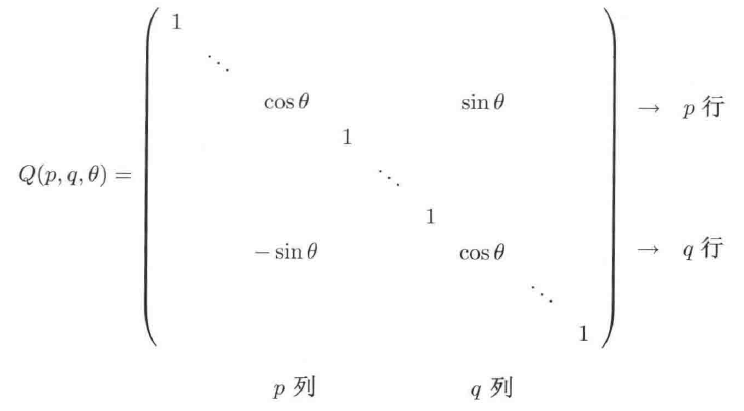 作业
这章作业主要以理解算法流程为主，都只要求算了三步。严格按照算法计算即可

一些问题：
幂法与反幂法的规范化，是将x向量除以x的模长（通常是无穷模。模长都是正数），目的是防止数值溢出
幂法与反幂法的特征值结果，两次相邻迭代中向量任一对应向量的比值都可以认为是对特征值的估计
Jacobi方法，每一步必定将选择的位置变成0，但是其他变成0的地方一般又回变成非0，但是非对角部分的总模长是变小的，非对角部分的模长会随着迭代增加到对角元上。如果发现计算完之后对应部位仍是非0肯定是算错了。
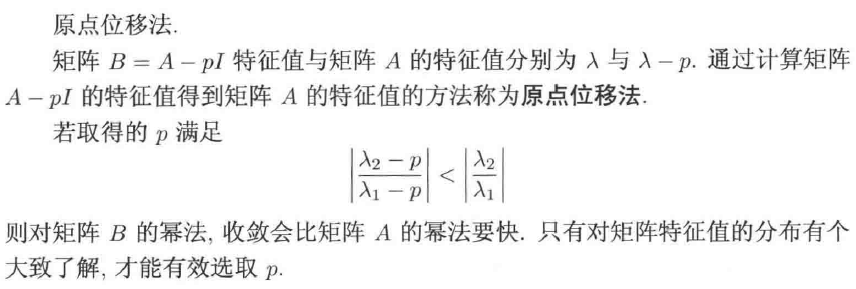 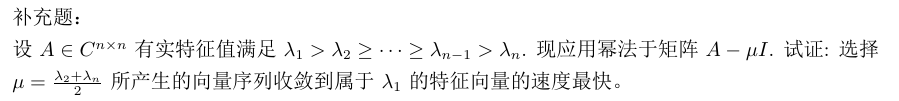 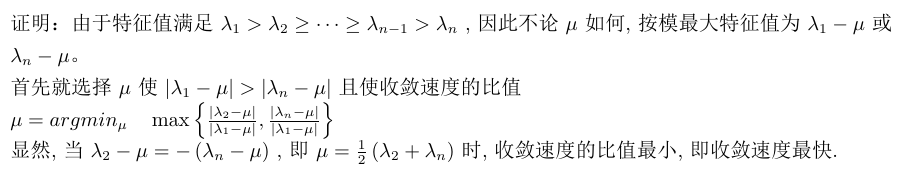 [Speaker Notes: 带位移的幂法原点位移法]
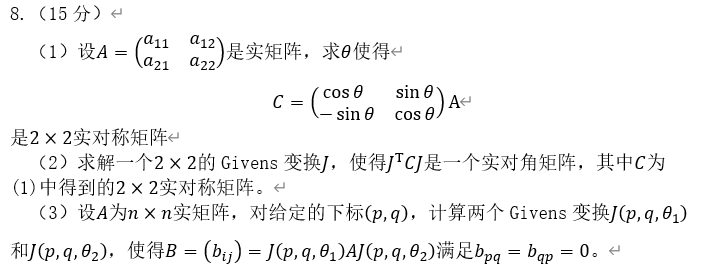 第一章 插值
差商
拉格朗日插值
牛顿插值

Hermite插值

三次样条插值
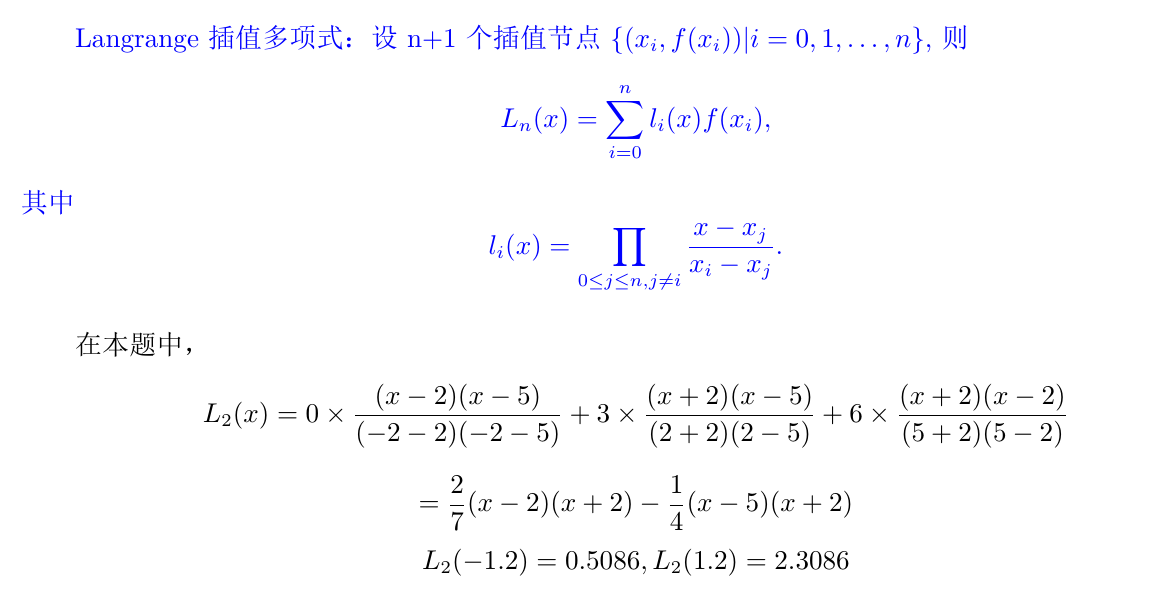 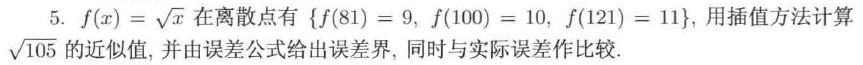 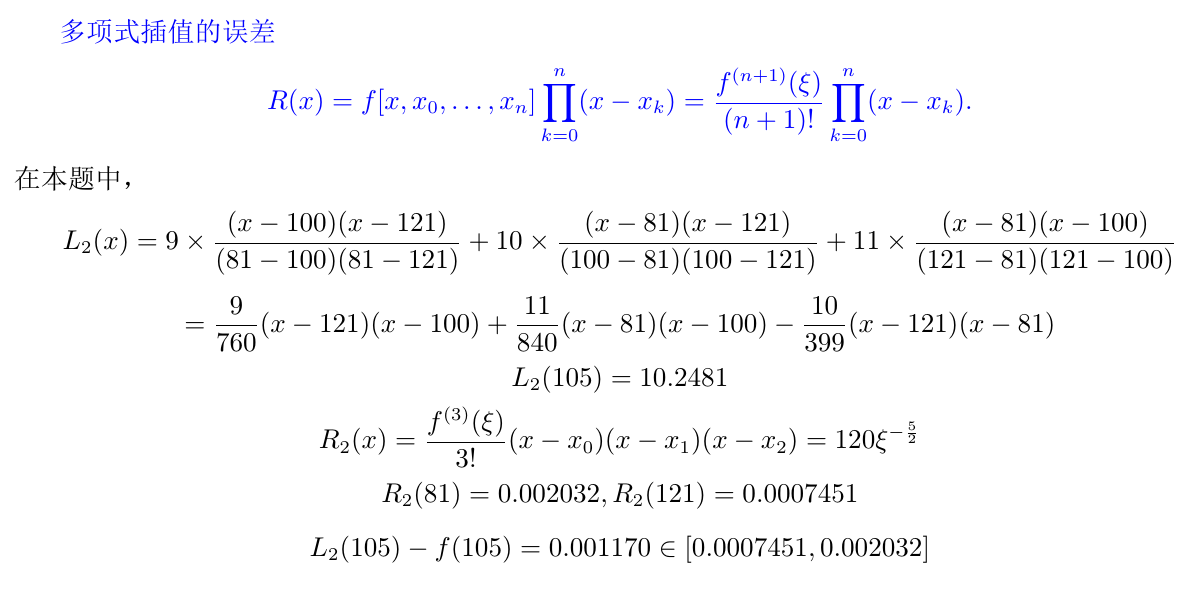 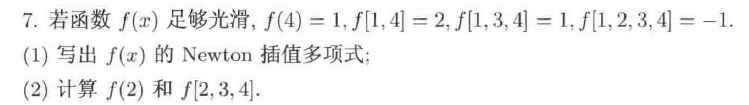 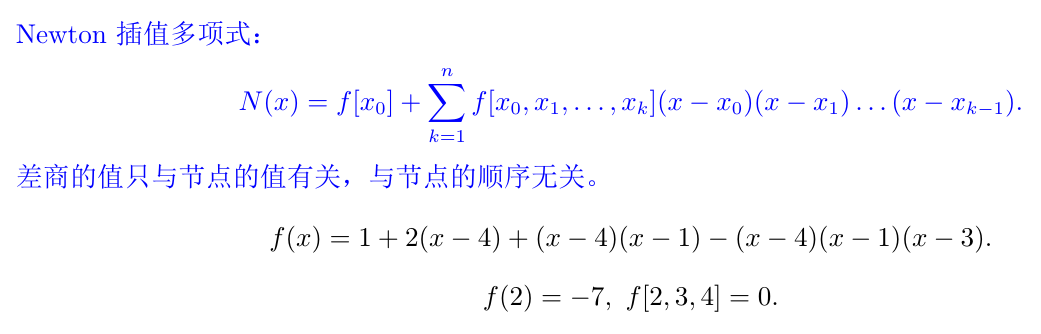 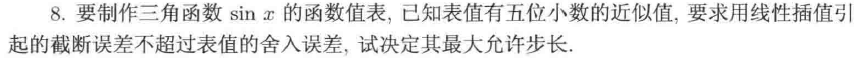 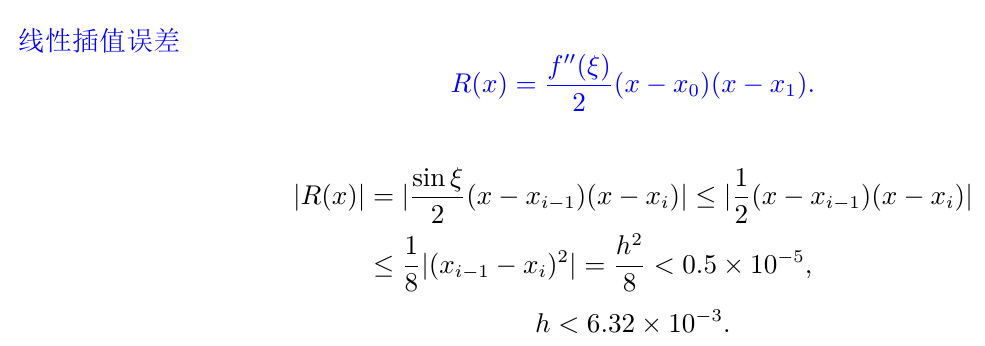 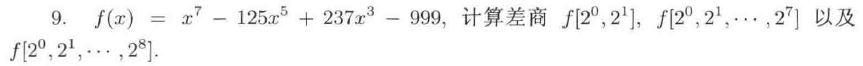 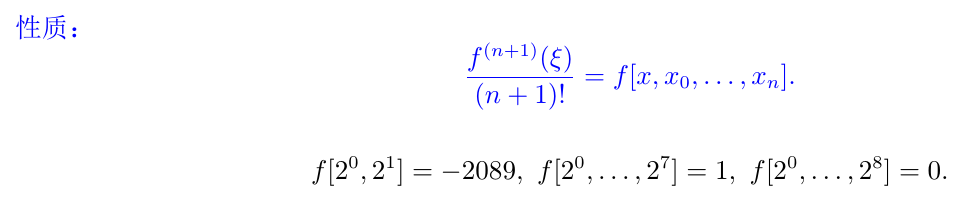 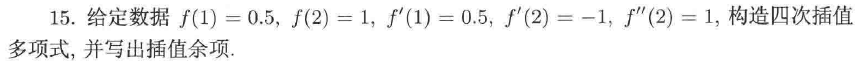 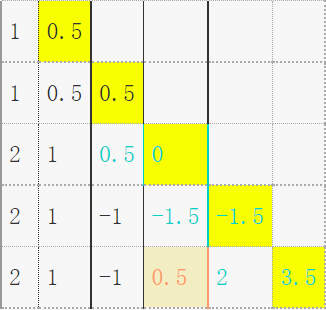 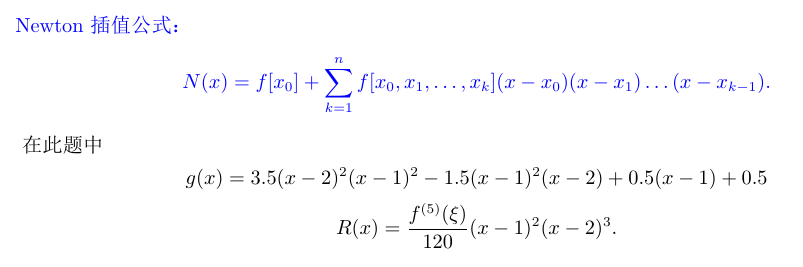 [Speaker Notes: 差商型hermite公式。]
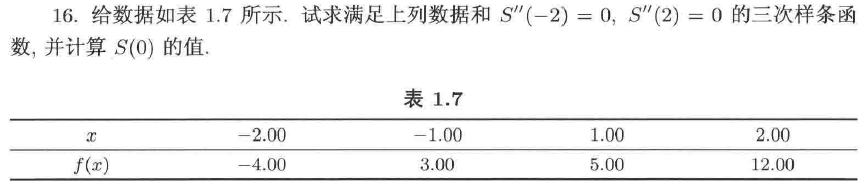 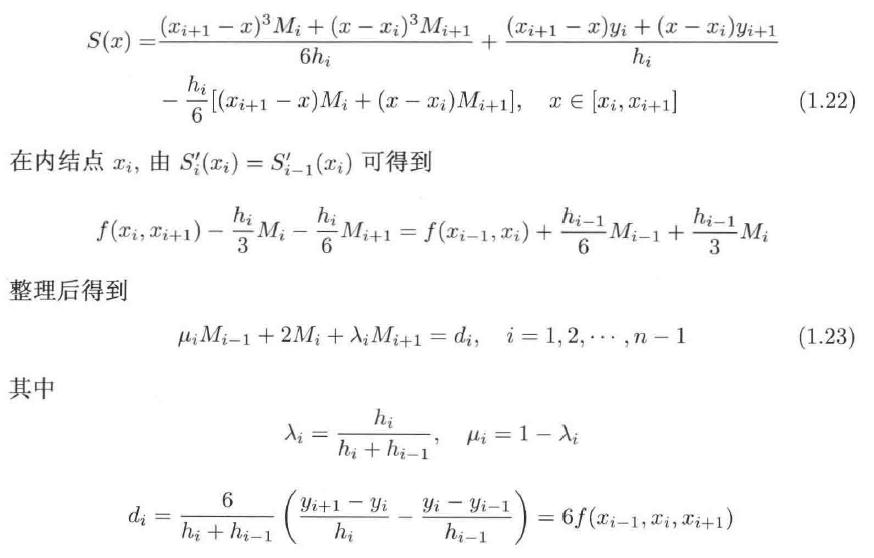 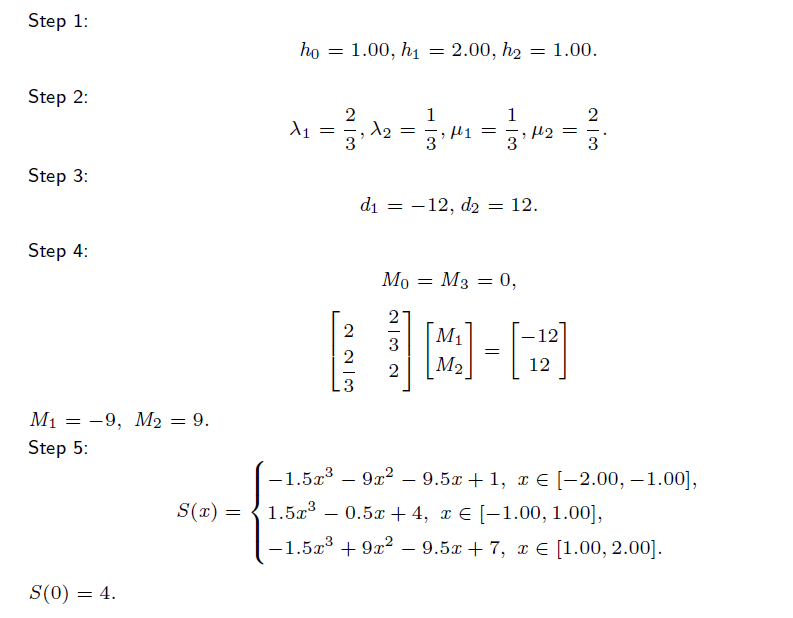 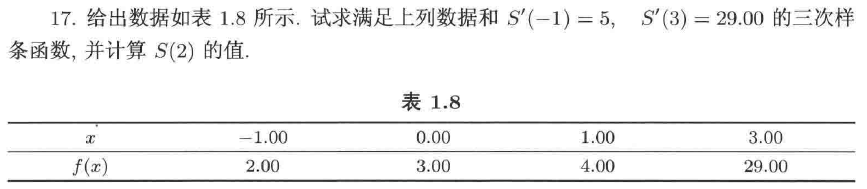 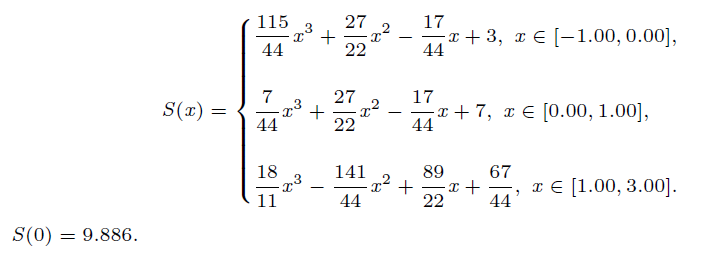 第二章 最小二乘拟合
最小二乘问题
矛盾方程组与法方程
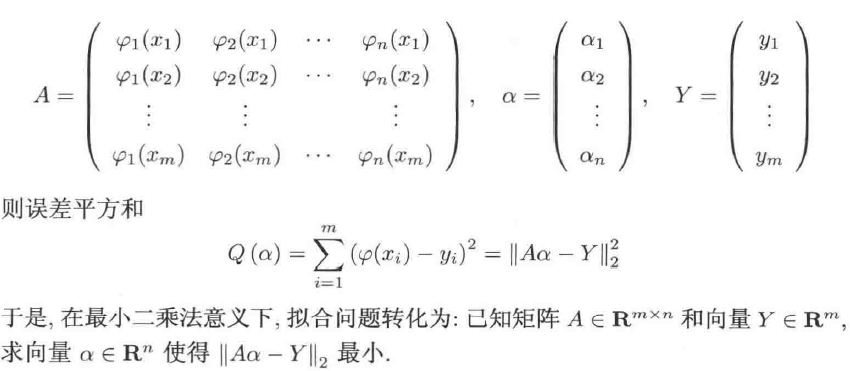 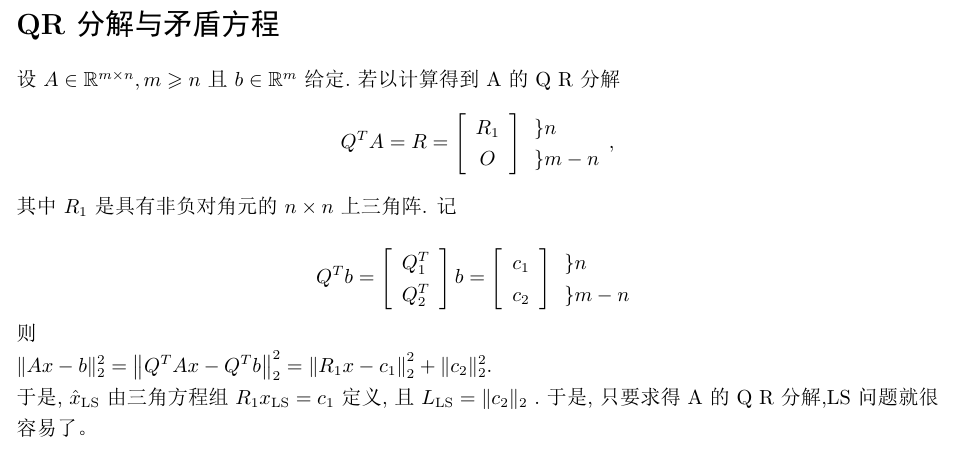 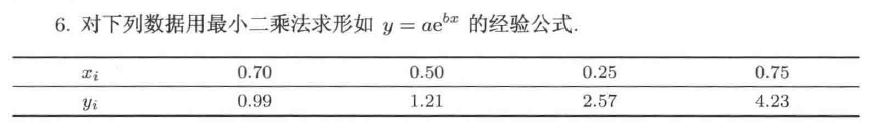 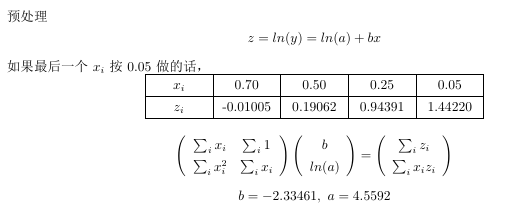 [Speaker Notes: 线性拟合的法方程]
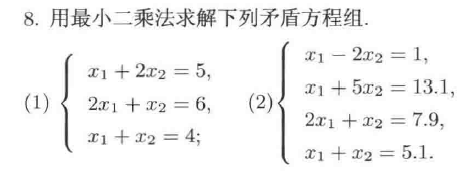 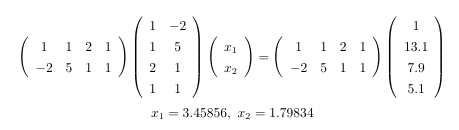 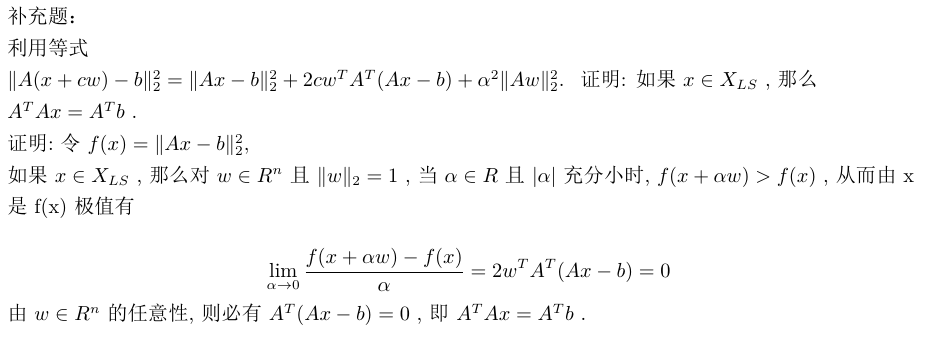